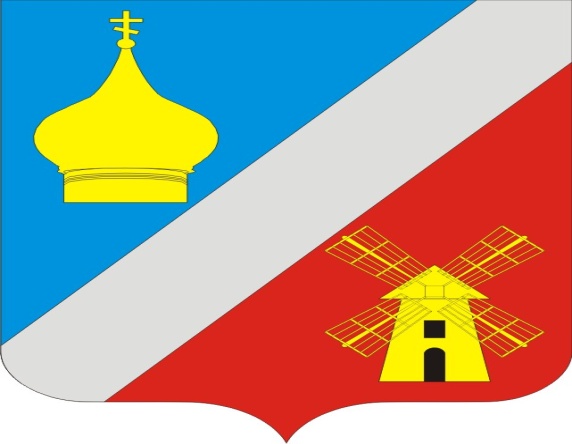 БЮДЖЕТ ФЕДОРОВСКОГО СЕЛЬСКОГО ПОСЕЛЕНИЯ НЕКЛИНОВСКОГО РАЙОНА НА 2018-2020 ГОДЫ
ТРЕБОВАНИЯ СОГЛАШЕНИЯ О ПРЕДОСТАВЛЕНИИ ДОТАЦИИ НА ВЫРАВНИВАНИЕ БЮДЖЕТНОЙ ОБЕСПЕЧЕННОСТИ В 2018 ГОДУ ОБ ОБЕСПЕЧЕНИИ РЯДА МЕРОПРИЯТИЙ:
- рост налоговых и неналоговых доходов, показателей социально-экономического развития, в том числе инвестиций;
- реализация программы оптимизации расходов,
в состав которой включены основные направления:
• повышение эффективности бюджетной сети и мер социальной поддержки;
• совершенствование системы закупок для муниципальных нужд;
• совершенствование межбюджетных отношений;
• усиление действенности системы внутреннего финансового контроля и аудита;
• взвешенная долговая политика.
Особенности составления проекта решения Собрания депутатов Федоровского сельского поселения на 2018 год и на плановый период 2019 и 2020 годов
В составе основных характеристик бюджета не предусматриваются условно-утверждаемые расходы
Параметры планового периода в ведомственной структуре расходов сформированы в виде абсолютных величин (без увеличения или уменьшения ранее утверждённых параметров трёхлетнего бюджета)
Формирование приложений к проекту решений не раздельно в
      отношении очередного финансового года и расходов планового
      периода, а в качестве единого приложения на три года
Приостановлена норма о необходимости принятия решений собрания депутатов о внесении изменений в решения о налогах и сборах до внесения проекта бюджета в представительный орган
Реестр расходных обязательств – в электронном виде
     (размещается на сайте Федоровского сельского поселения)
Основные параметры бюджета Федоровского сельского поселения на 2018-2020годы
НАЛОГОВЫЕ И НЕНАЛОГОВОЫЕ ДОХОДЫ БЮДЖЕТА ФЕДОРОВСКОГО СЕЛЬСКОГО ПОСЕЛЕНИЯ(тыс.рублей)
Структура налоговых и неналоговых доходов бюджета Федоровского сельского поселения Неклиновского района на 2018  год
Безвозмездные поступления из областного бюджета (тыс.рублей)
Расходы бюджета Федоровского сельского поселения на 2018 год – 13809,0 тыс.рублей
Доля муниципальных программ в общем объеме расходов, запланированных на реализацию муниципальных программ Федоровского сельского поселения в 2018 году